Klíšťata, nebezpeční přenašeči bakterií a virů, zaměřeno na původce onemocnění Lymeská borrelióza
Alena Žákovská
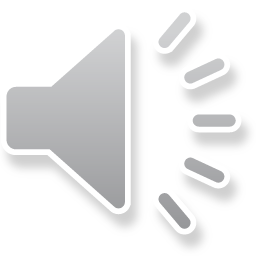 Pro zajímavost
Odchyt klíšťat v r. 2016 v Brně a okolí
Rok 2016: celkem 690 klíšťat na lokalitě Ruda (přehrada), Pisárky, Říčky (Líšeň)
Pisárky 2016 celkem 201 /1x 14 dnů (15.3.-21.11.)
Říčky 2016 celkem 243/1x 14 dnů (26.3. – 26.10.)
Přehrada, Ruda 2016 celkem 246/ 1x 14 dnů (15.3. – 27.10.)
Celkem za r. 2016/ 690ks
Rok 2018:
Pisárky 2x více klíšťat (přes 400)
Přehrada, Ríšova studánka kolem 500
Rozdíl mezi dvěma lokalitami
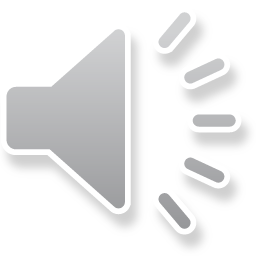 Úvod
Zvláštní skupina dočasných krevsajících parazitů, u nichž sání probíhá řádově hodiny, dny
Významný vektor přenášející mikrobiální agens v našich podmínkách mírného pásu V ČR jsou významné Dermacentor reticulatus, Haemaphysalis concinna a Ixodes ricinus. 
Nedílnou součástí šíření patogenů představují jejich rezervoáry v podobě obratlovců, např. malých savců a ptáků, kteří mohou šířit patogen na vzdálenosti větší, než samotný vektor
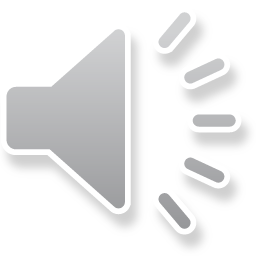 Charakteristika přenosu nákaz členovci
Interakce klíště – hostitel – patogen
patogen – klíště
patogen – hostitel
klíště – hostitel
Zoonóza
Přenos transmisivní
Obecné schéma přenosu:
Donor (obratlovec A) …vektor ... recipient (obratlovec B)
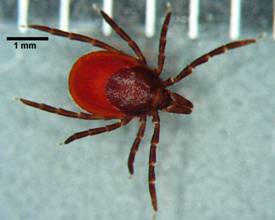 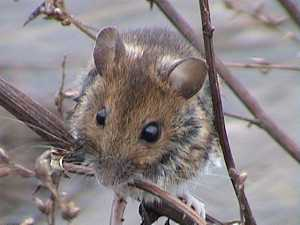 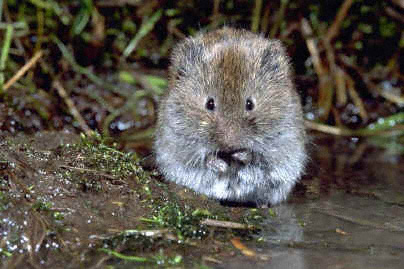 Samice I. ricinus
Katedra srovnávací fyziologie živočichů a obecné zoologie
Microtus agrestis   
http://home2.planetinternet.be/rv047190/hoe/muisje.htm
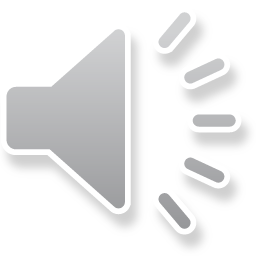 Apodemus sylvaticus
http://www.consult-eco.ndirect.co.uk/lrc/specnews.htm
Zařazení klíštěte Ixodes ricinus do systému
Kmen:členovci Arthropoda
Podkmen:klepítkatci Chelicerata
Třída:pavoukovci Arachnida
Řád:roztoči Acarina
Podřád:klíšťata Ixodides
Čeleď:klíšťatovití Ixodidae
Rod:klíště Ixodes
Druh:obecné ricinus
(Sedlák 2000)
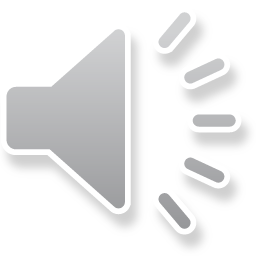 I. ricinus, Pisárky, Brno
Larva		nymfa		sameček			samička
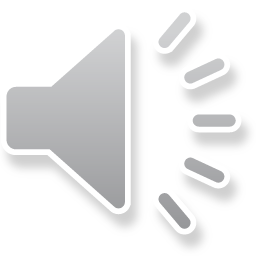 Vlastní tělo klíštěte IdiosomaObr. Samec klíštěte Ixodes ricinus silně sklerotizovaný štít scutum-hard ticks.  Články bývají vyzbrojeny zubci, trny a ostny, které slouží klíštěti k přichycení k hostiteli. Hallerův orgán se smyslovými i čípky je velmi důležitým čichovým orgánem pro vyhledávání hostitele. CO2, t, světlo a stín, chemické látkyNa břišní straně zadečku, po straně 4. páru nohou, je jeden pár dýchacích otvorů stigmat
Idiosoma
1: končetiny s drápky, 2: řitní otvor, anální rýha 3: štít, 4: pohlavní otvor, 5: lopatky
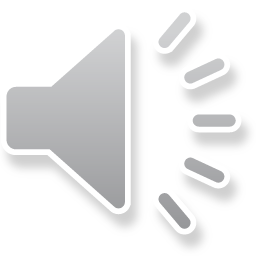 Hlavička GnathosomaObr.: Gnathosoma samice Ixodes ricinus A: Dorzální strana, B: Ventrální strana1: smyslové plošky, 2: límec, 3: pouzdro chelicer, 4: chelicery, 5: chobotek 6: makadla
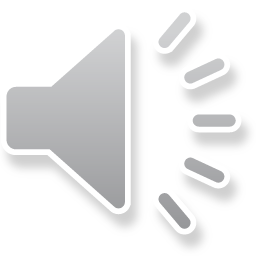 Slinné žlázy
Hrají významnou roli při přenosu patogenů
Funkce: absorpce vzdušné vlhkosti, vyloučení přebytečné tekutiny pro zachování konc. krve, vylučování proteinů a lipidů, kontrolované dopaminem:
 a) sekrece prostaglandinu PGE2 (z kys arachidonové – zvýš. Vazodilatace
b) Proteiny vázající se na IgG
c) Proteiny vázající se na histamin (proti svědění)
d) Proteiny způsobující inhibici funkce C
e) Proteiny proti shlukování trombocytů, antikolaguancia
atd
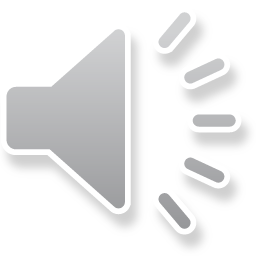 Klíště jako vektor
Rozšíření klíšťat komplexu Ixodes, I. ricinus
Evropa I. ricinus  
Asie I. persulcatus, I. dammini 
S. Amerika I. ricinus, I. scapularis, I. pacificus 
Afrika I. ricinus 
Austrálie možná I. holocyclus
Rozšíření klíštěte: 
Nerovnoměrné,výskyt typicky mozaikovitý 
Rozhraní mezi lesními a lučními biotopy (lesní lemy, paseky, světliny)
Nepřítomnost: sekundární smrkové lesy bez podrostu, rašeliniště,  horské smrkové lesy a horské louky (Rosický, 1954).
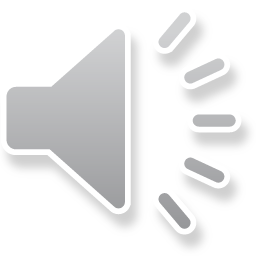 Trojhostitelský vývojový cyklus Ixodes ricinus
Životní cyklus: vajíčko - larva - nymfa – imago (1,5-3,5 let)
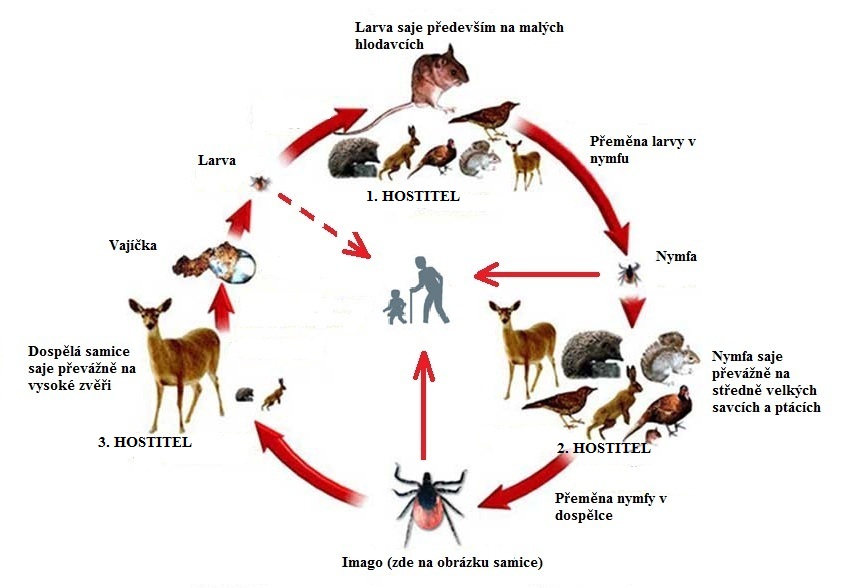 Ohniskovost
Stěhování 
do vyšších
Poloh
1240 m.n.,
1350 m.n.
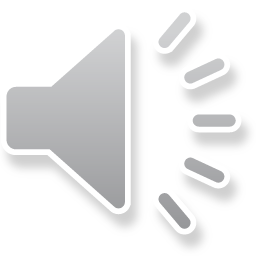 Čeleď:klíšťatovití IxodidaeDruhy klíšťat přenášející mikroorganismy na člověka, v ČR i na světě
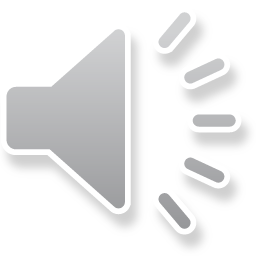 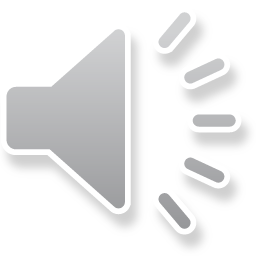 Nejčastější klíšťata
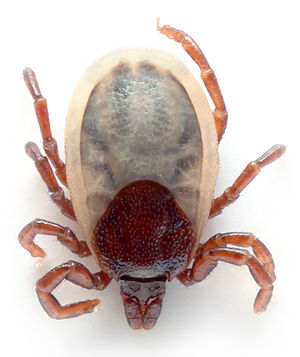 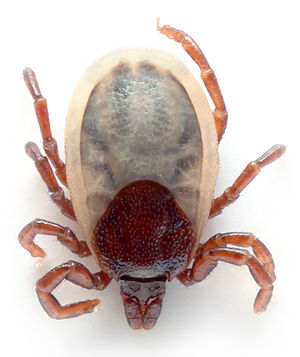 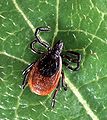 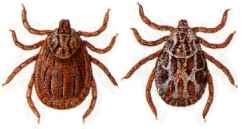 Ixodes hexagonus   Ixodes scapularis USA
Dermacentor reticulatus
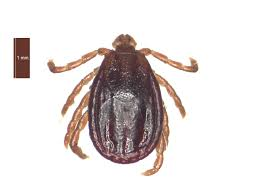 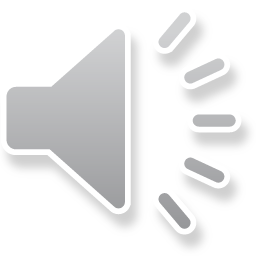 https://www.google.com
Haemaphysalis concinna
Čeleď: Klíšťákovití Argasidae
Životní cyklus: vajíčko-larva, N1-N3 (N5)-imago
Ústní ústrojí u dospělců na spodní straně těla
Hřbetní štít chybí, integument měkký-soft ticks
Velký počet instarů nymf
Noční, žijí ve škvírách stěn a podlahách lidských obydlí, v kurnících, holubnících, v přírodě v norách savců, v hnízdech ptáků
Sají krátkodobě (minutu až pár hodin)
Vydrží hladovět i několik let
Několik snůšek vajíček za život
Patogeny přenáší kromě slinami i koxální tekutinou z koxálních žlaz
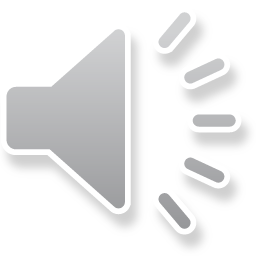 Druhy klíšťáků přenášející choroby na člověka v ČR i na světě
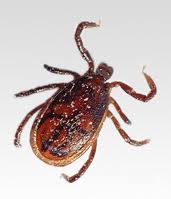 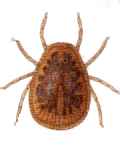 Ornothodoros
Argas reflexus
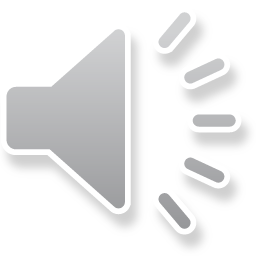 dedetizacao-consulte.com.br
Některé patogenní mikroorganismy přenášené klíšťaty
Klíšťová encefalitida (flaviri skupny viru encefalitidy)
Anaplasmóza (HGE) Lidská granulocytární (Anaplasma phagocytophylum) 
Ehrlichióza (HME) Lidská monocytární (Ehrlichia chaffeensis)
Q horečka (Coxiella burnetii)
Riketsióza (Rickettsia slovaca, R. sibirica)
Tularémie (Francisella tularensis)
Lymeská borelióza (Borrelia burgdorferi s.l.)
Bartonellóza (Bartonella henselae)
Lidská babezióza Prvoci (Babesia microti. B. divergens)
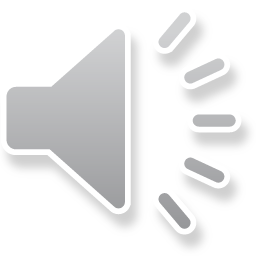 Počet pacientů některých zoonóz
2018   LB 4724, KE 712
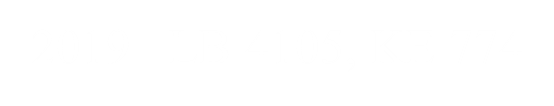 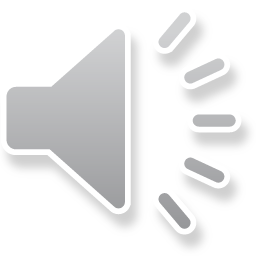 Lymeská borrelióza
Podle WHO 2017 rozšiřující se epidemie globálních následků
V USA každoročně 380.000 případů (6x více než HIV/AIDS
V ČR průměrně 4000
Vyvolává poruchy řady orgánů
Výskyt v 50 státech celého světa
V USA se uvádí 180.000 případů každým rokem 
V Evropě každoročně 50.000 případů
V ČR každoročně kolem 3500 případů
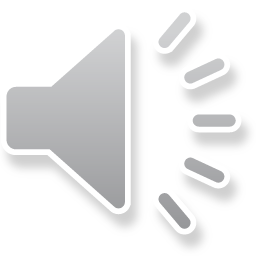 Fotky našich izolátů B. afzelii Ústav histologie a embryologie, LF, Brno, rastrovací el. mikroskop
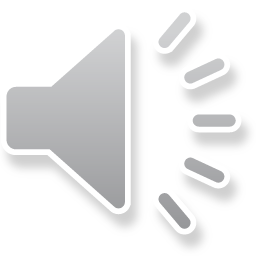 Zástinová mikroskopiespirochety
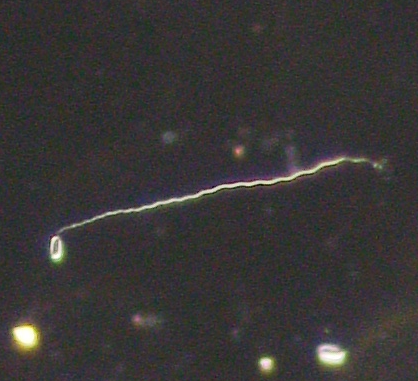 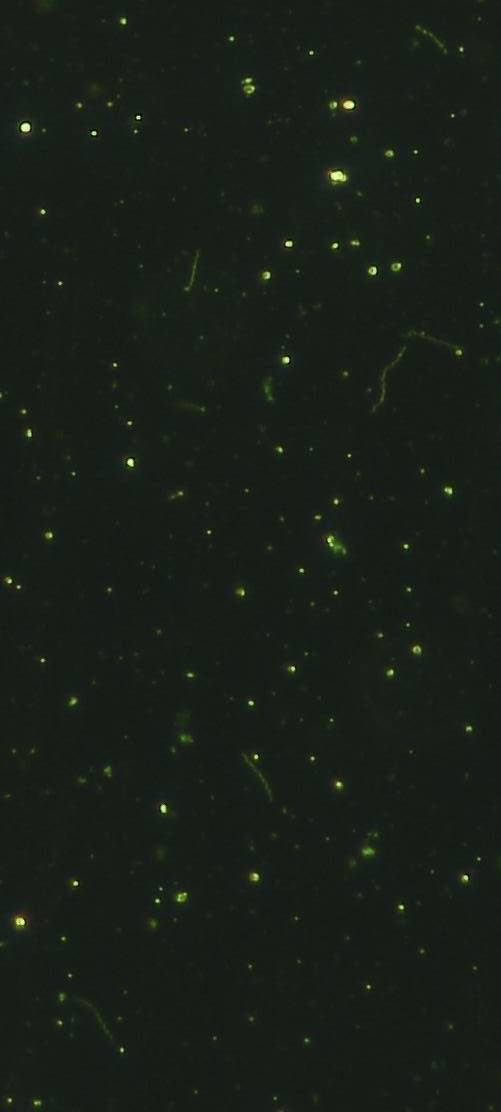 DFM
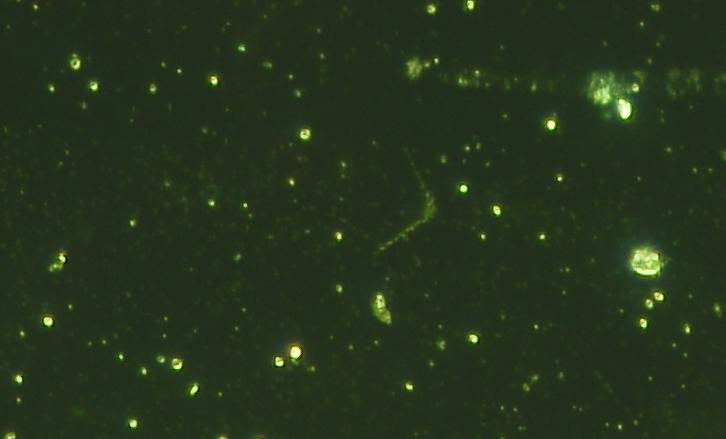 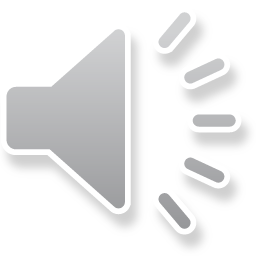 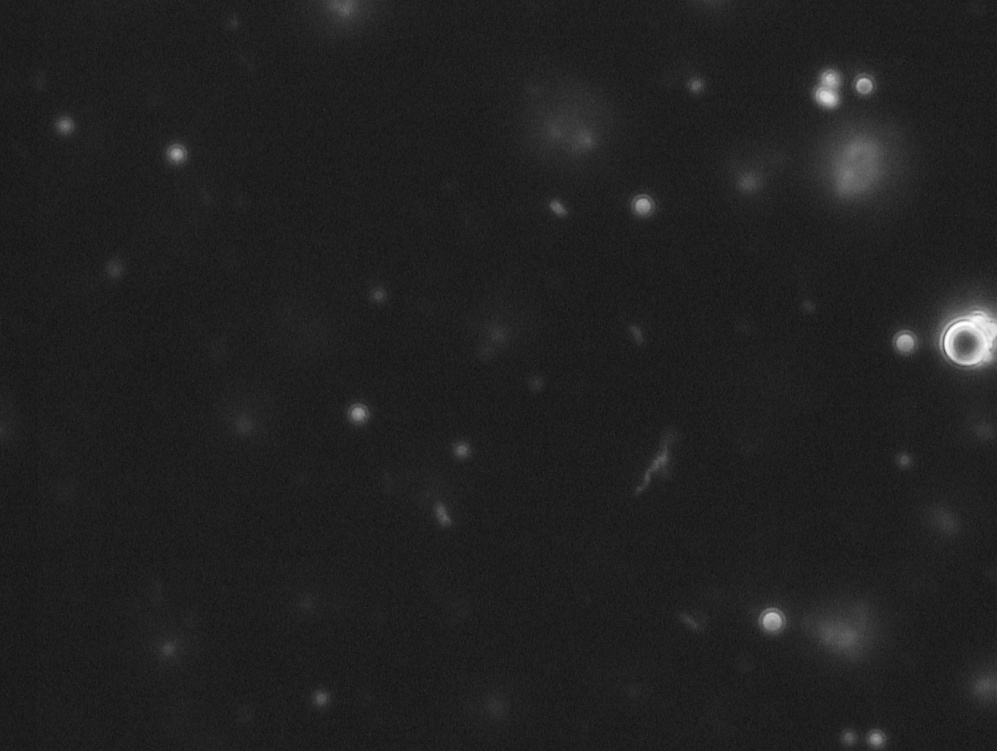 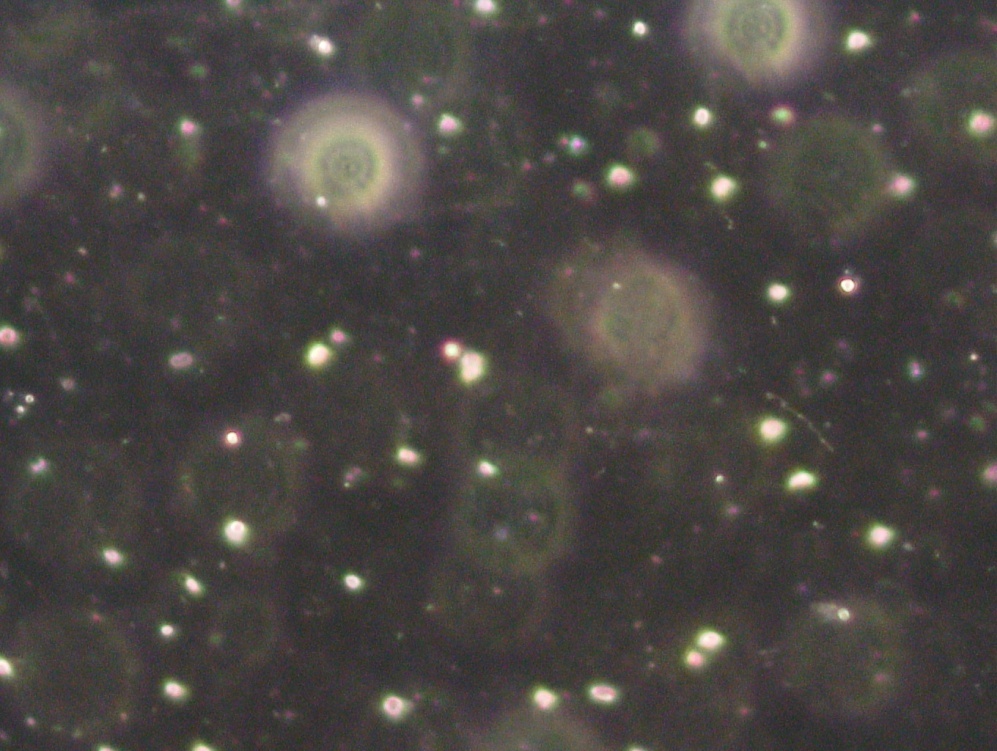 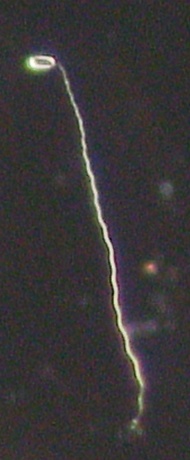 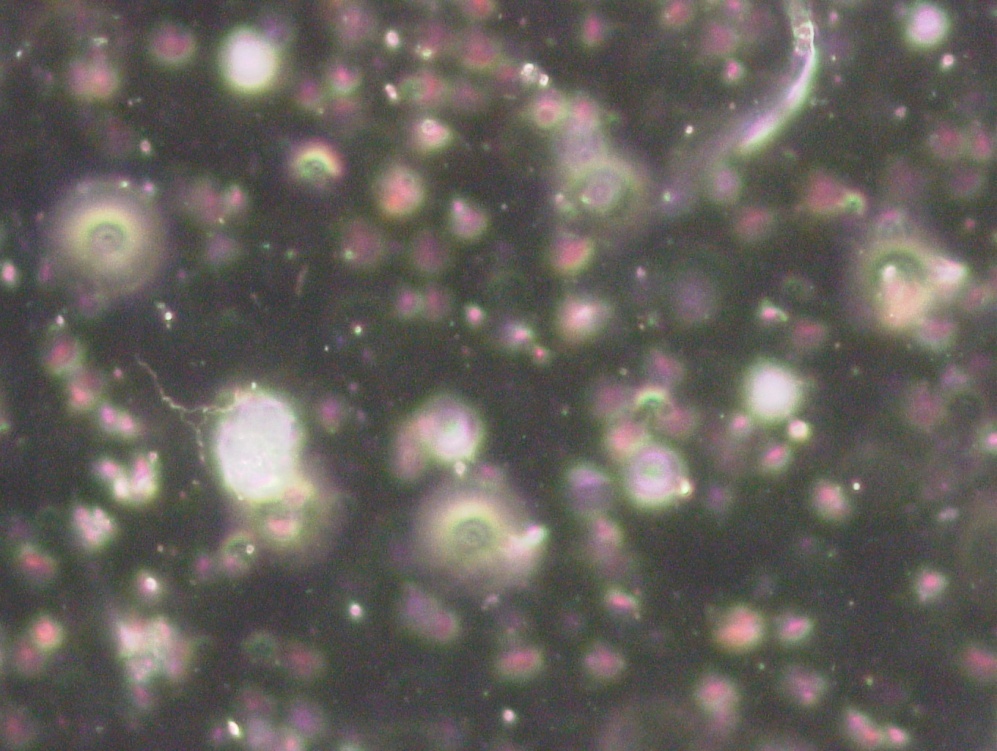 Z ovcí
Z roztoče
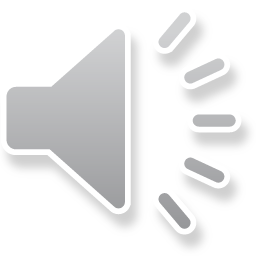 Z klíštěte
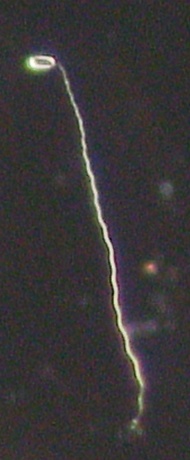 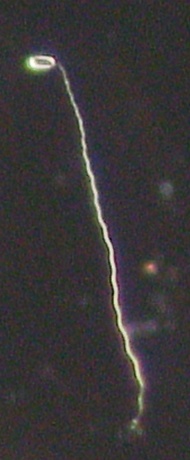 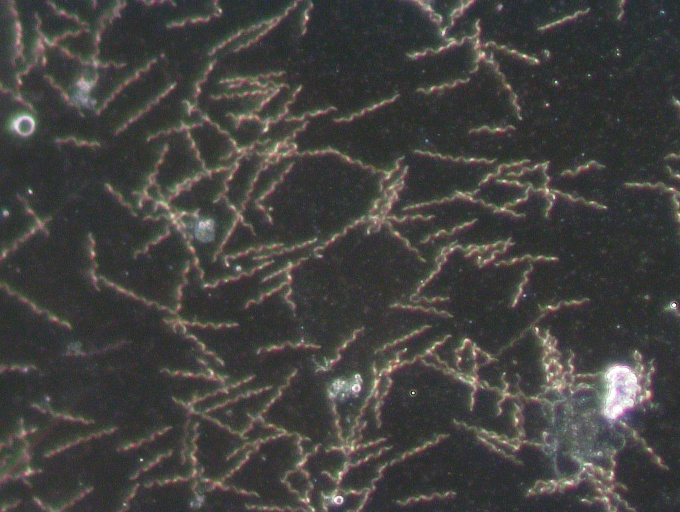 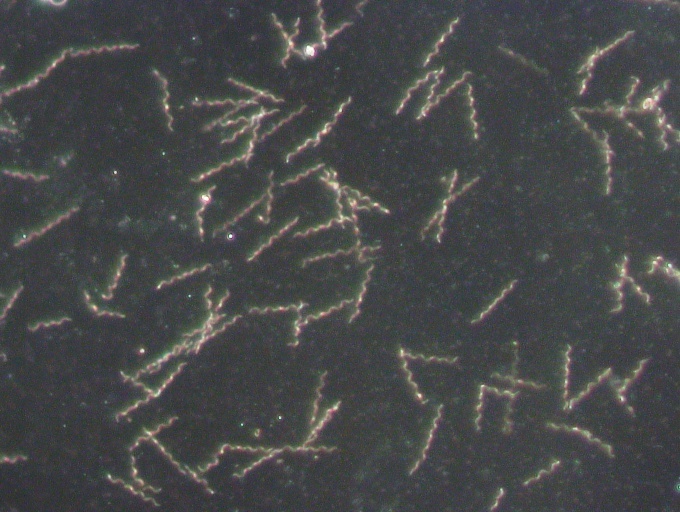 Z larev komárů
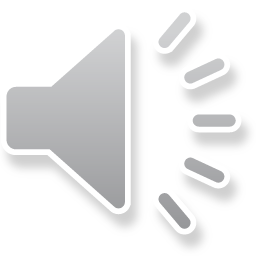 Borrelia burgdorferi sensu lato
21 definovaných příbuzných poddruhů „genomické skupiny“
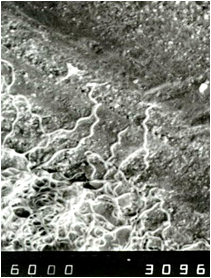 u 13 genospecies vztah k LB
(6)V USA: B. burgdorferi sensu stricto, vzácněji B. americana, B. andesonii, B. mayonii, B. kurtebachii a B. bissettii. 
(4) V Asii a evropské části Ruské federace B. burgdorferi sensu stricto, B. garinii, B. afzelii a B. bavariensis
Archiv AŽ
(9)V Evropě: B. afzelii  +  B. garinii  +  B. b. sensu stricto, B. bavariensis,  méně časté B. valaisiana, B. lusitaniae, B. bissettii a B. mayonii, B. spielmanii
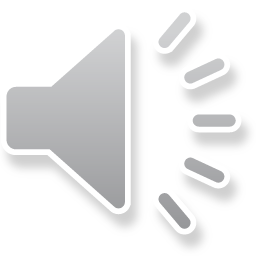 Charakterizace
Přežití v nepříznivých podmínkách
    Cysty, Blebs, Gemmae, L-formy





- schopnost přeměnit     - nachází se v nich   - diskoidní tvar
  se v pohyblivou formu    geny z plazmidů      všechna DNA
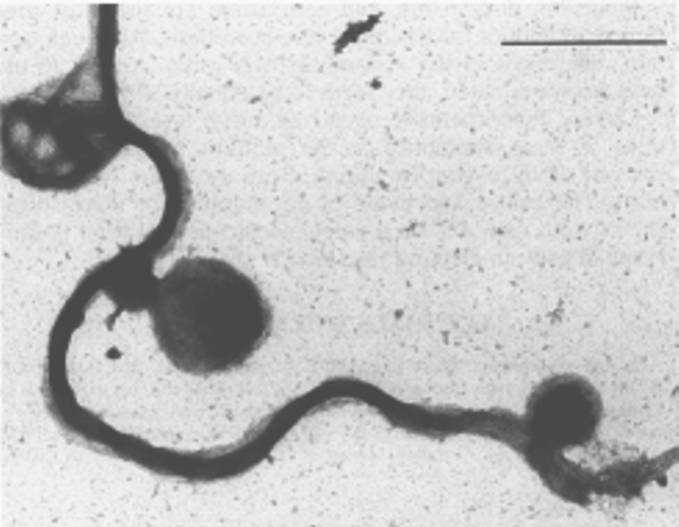 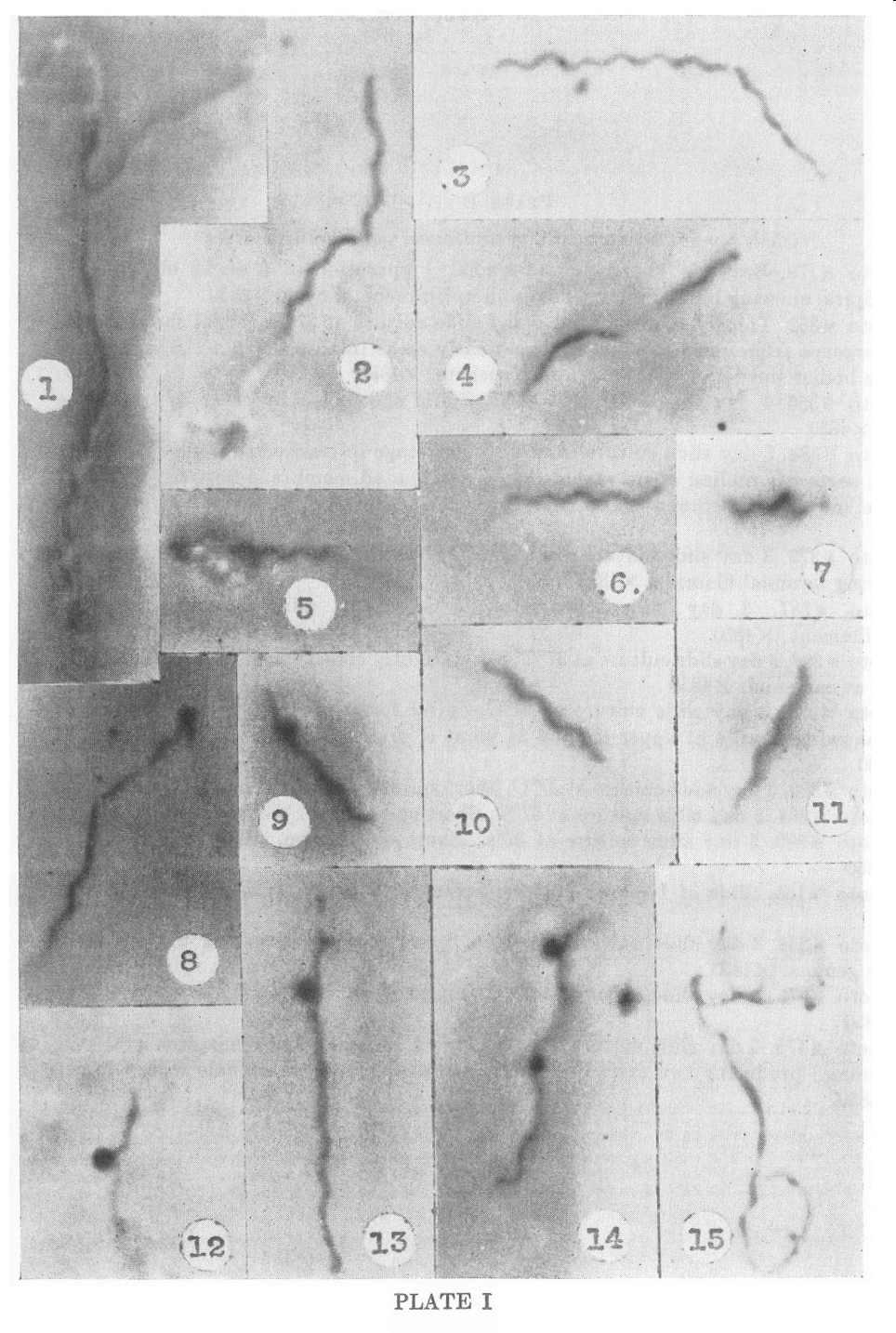 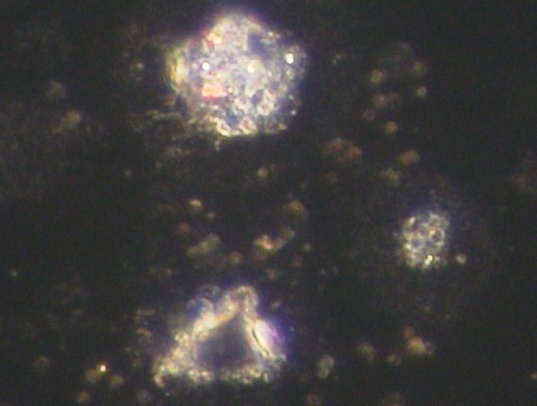 Obr. 17
Obr. 18
Obr. 16
Cystické formy
Změny antigenních vlastností
Výměna plasmidů
Rezistence k antibiotikům
Tropismus ke tkáním
Tvorba biofilmu
Únik při léčbě
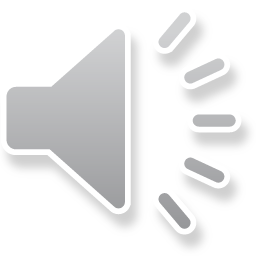 Použité metody
Vyšetření bakterií  na přítomnost spirochet, pozorováním obsahu trávicího traktu v zástinovém mikroskopu (DFM)
Vyšetření na přítomnost DNA B.b.s.l. PCR, One tube nested PCR
PCR-RFLP SDS-gradient PAGE
Western blot
ELISA
Výsledky ELISA
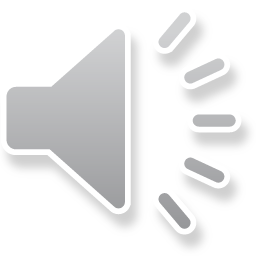 Cíl práce
Studium některých aspektů onemocnění LB
Se zaměřením na ekologii patogenních borrelií, prevalenci Bbsl u vektorů i hostitelů: 

 zjišťování pozitivity klíšťat, komárů a parazitických roztočů, na přítomnost spirochet, Bbsl (DFM), PCR
 vymezení hostitelů LB v ČR, sledování prevalence výskytu protilátek
 získání a identifikace izolátů spirochet, Bbsl 
 studium Ag vlastností
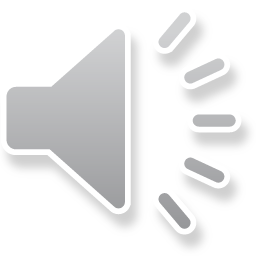 Výzkumný materiál
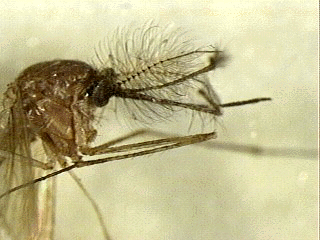 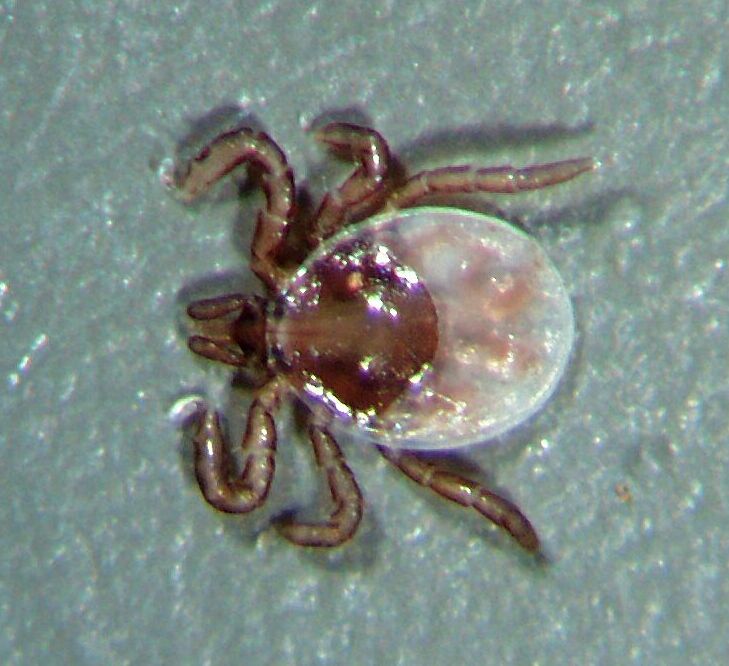 Přítomnost patogenů
Přítomnost patogenů
Komáři Culex (C.) pipiens s.l.
http://www.faunistik.net/DETINVERT/MORPHOLOGY/ANTENNEN/antennen_diptera02.html
Klíšťata Larva I. ricinus
Přítomnost patogenů
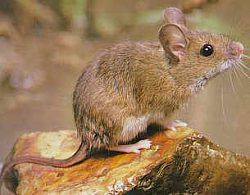 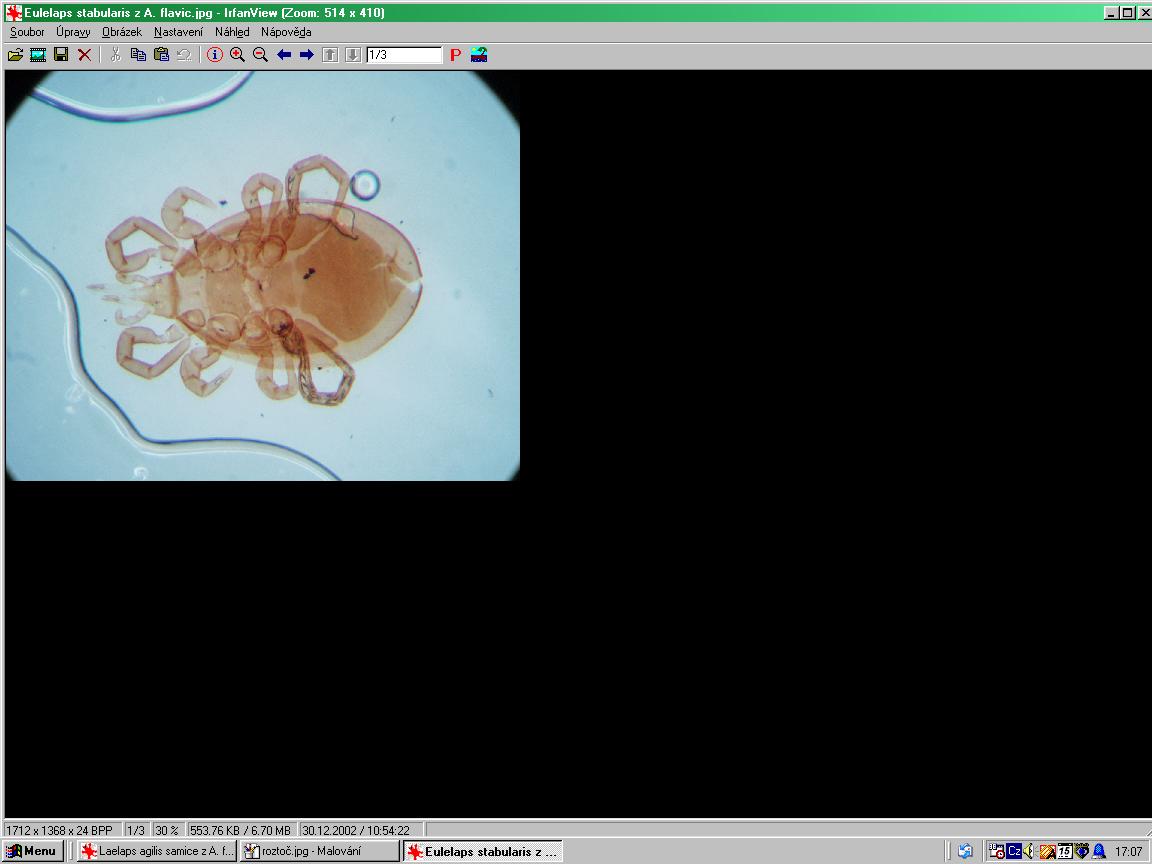 Přítomnost patogenů
 (hantaviry) atd
protilátek
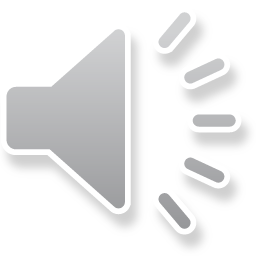 Další roztoči Laelaps agilis
Katedra srovnávací fyziologie živočichů a obecné zoologie
malí savci
http://ddd.cirbus.com/apodemus.htm
Použité metody
Vyšetření bakterií  na přítomnost spirochet, pozorováním obsahu trávicího traktu v zástinovém mikroskopu (DFM)
Vyšetření bakterií  na přítomnost patogenů (např. B.b.s.l.) PCR, One tube nested PCR
PCR, PCR-RFLP 
SDS-gradient PAGE
Western blot
ELISA
Výsledky ELISA
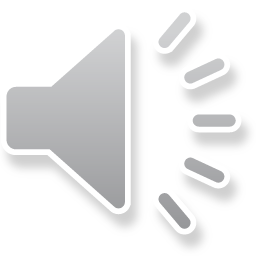 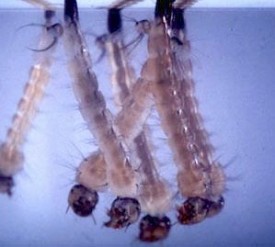 Přítomnost spirochet v larvách komárů
Culex (C.) pipiens)  molestus – larvy
http://www.ento.okstate.edu/mosquito/biology.html
DFM a PCR pozitivita larev komárů
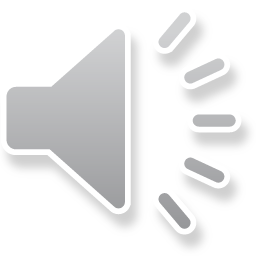 pozitivita na B.b. s.l u rodů komárů: Culex
Vyšetření jiných parazitických roztočů
Použité metodiky: DFM, PCR, PCR-RFLP, PAGE
Katedra srovnávací fyziologie živočichů        a obecné zoologie
Haemogamasus nidi
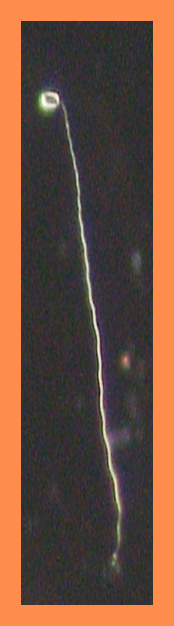 - Celkem vyšetřeno asi 200 ektoparazitů řádu Acarina (roztoči), 
- pozitivní ektoparaziti určeni jako: 2x Eugamasus sp. patřící do čeledi Parasitidae, Haemogamasus sp., Haemogamasus nidi patřící do čeledi Haemogamasidae, podřád Gamasida (čmelíkovci)
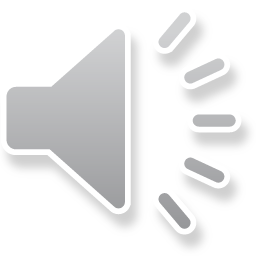 Přínos výzkumu
Provádíme základní výzkum v oblasti epidemiologie s výstupy, které se dají aplikovat na praktické cíle.
Na orgány hygienické služby 
Na instituce humánní a veterinární medicíny (MVDr. Schánilec, doc. MVDr. E. Bártová VF Brno)
Každý rok přednášky na čs. lékařských konferencích o nových výsledcích
Informace jsou použity do sdělovacích prostředků (deníky, rozhlas, televize)
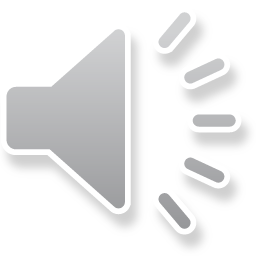 Literatura
Doby, J. M., Anderson, J. F., Couatarmanach, A., Marginelli, L. A., Martin, A. 1986. Lyme borreliosis in Canada with possible transmission by an insect. Zbl. Bak. A: 488-490.
Doby J.M., Bigaignon G., Launay H., Costil C. and Lorvellec O., 1990, 1991. In: Halouzka J., Postic D. and Hubálek Z. 1998. Isolation of the spirochaete Borrelia afzelii from the mosquito Aedes vexans in the Czech Republic. Med. Vet. Entomol. 12, 103–105.
Halouzka J., Postic D. and Hubálek Z., 1998. Isolation of the spirochete Borrelia afzelii from the mosquito Aedes vexans in the Czech Republic. Med. Vet. Entomol. 12,103-105.
Halouzka, J., Wilske, B., Stünzner, D., Sanogo, Y.O., Hubálek, Z., 1999: Isolation of Borrelia afzelii from Overwintering Culex pipiens Biotype molestus Mosquitos. Infection 27, 275-277
Hanson, M. S., Cassatt D. R., Guo, P. B., Patel N. K., McCarthy M. P., Dorward D. W.,Hőők M. 1998. Active and Passive Immunity against Borrelia burgdorferi Decoring Binding Protein (DbpA) Protects against Infection. Infect. Immun. 66: 2143-2153
Kosik – Bogacka D., Bukowska K., Kuzna-grygiel W., 2002: Detection of Borrelia burgdorferi sensu lato in mosquitoes (Culicidae) in recreational areas of the city of Szczecin. Ann Agric Environ Med 9 (1): 55 – 7.
Luger, W. S., Davis, M. D. 1990. Lyme borreliosis transmitted by a biting fly. Engl. J. Med. 322: 1752.
Magnarelli, L. A., Anderson, J. F., Barbour,  A.G., 1986: The Etiologic Agent of Lyme Disease in Deer Flies, Horse Flies, and Mosquitoes. The Journal of Infection Disease Vol. 154, 2, 355–358
Sanogo, Y.O., Halouzka, 
Stanczak J., Kubica-biernat B., Racewicz M., Kruminis-Lozowska W.: Occurrence of Borrelia spirochetes in haematophagous insects (Diptera, Siphonaptera, Anoplura). IX SOVE European meeting, 4 - 7 Sept. 1995, Prague, Czech Republic, Programme and Abstract, 49.
Van Hoecke Ch. & Lobet Y. , 2001. Development of e European vaccine against Lyme disease. In: International conference on Lyme disease, Brussels, Belgium
Aberer, E., Duray, PH., 1991. Morphology of Borrelia burgdorferi: Structural Patterns of Cultured Borreliae in Relation to Staining Methods. Journal of Clinical Microbiology, vol. 29, no. 4, p. 764-772.
Baranton, G., Old, IG., 1995. The Spirochaetes: a different way of life. Bulletin de l'Institut Pasteur, vol. 93, no. 2, p. 63-95.
Brorson, Ø., Brorson, SH., 1997. Transformation of Cystic Forms of Borrelia burgdorferi to Normal Mobile Spirochetes. Infection, vol. 25, no. 4, p. 240-246. 
Hulínská, D., Dřevová, H., Godová, T., 2000. Kultivace a identifikace Borrelia burgdorferi sensu lato z klinického materiálu. Zprávy CEM (SZÚ Praha), vol. 9, no. 12, p. 491-495.
Sapi, E., Bastian, SL., Mpoy, CM., Scott, S., Rattelle, A., Pabbati, N., Poruri, A., Burugu, D., Theophilus, PAS., Pham, VT., Datar., A., Dhaliwall, NK., MacDonald, A., Rossi, MJ., Sinha, SK., Luecke, DF., 2012. Characterization of Biofilm Formation by Borrelia burgdorferi In Vitro. PLoS ONE, vol. 7, no. 10, p. e48277.
Nekolová, M., 2013. Kultivace kmenů Borrelia burgdorferi sensu lato a detekce těchto mikroorganismů u odchycených hlodavců. Diplomová práce, Brno. Masarykova Univerzita, Přírodovědecká fakulta, p. 122.
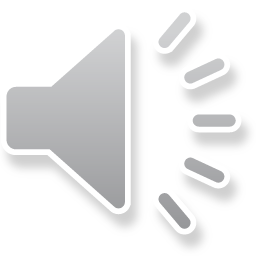 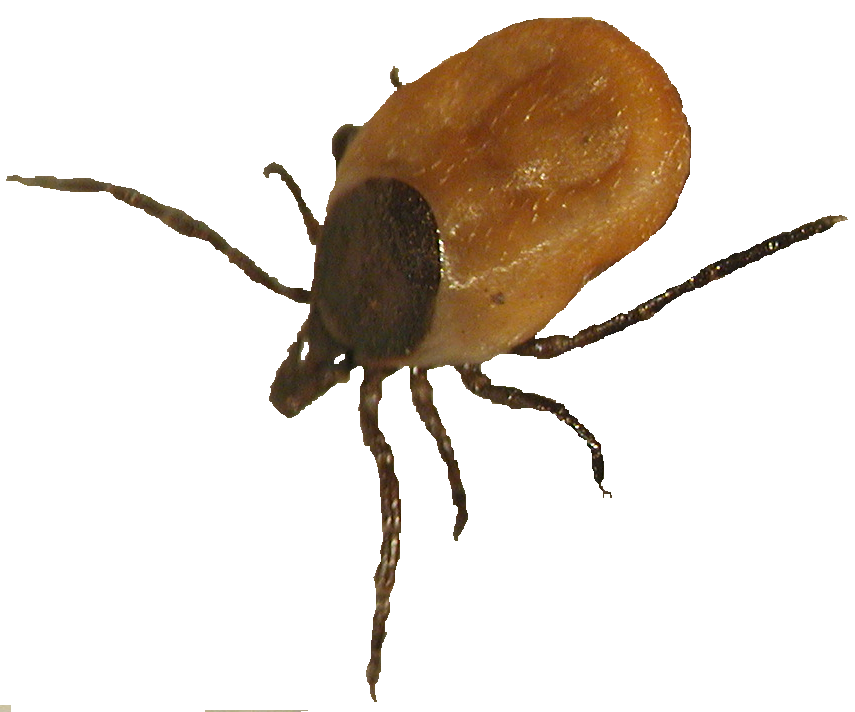 Děkuji za pozornost
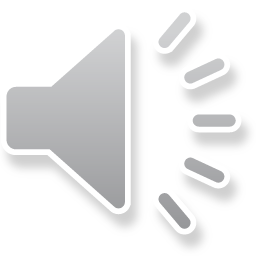